A tour around 
Henshaws Specialist College
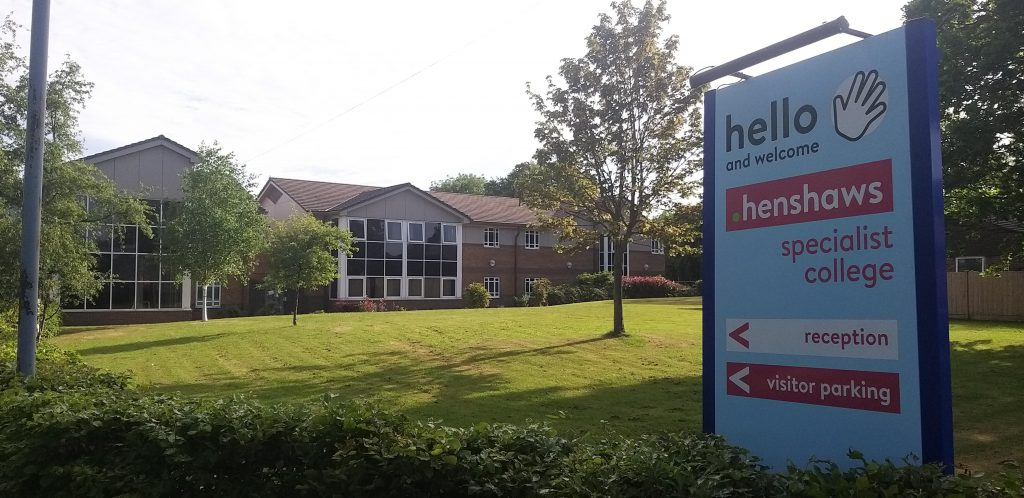 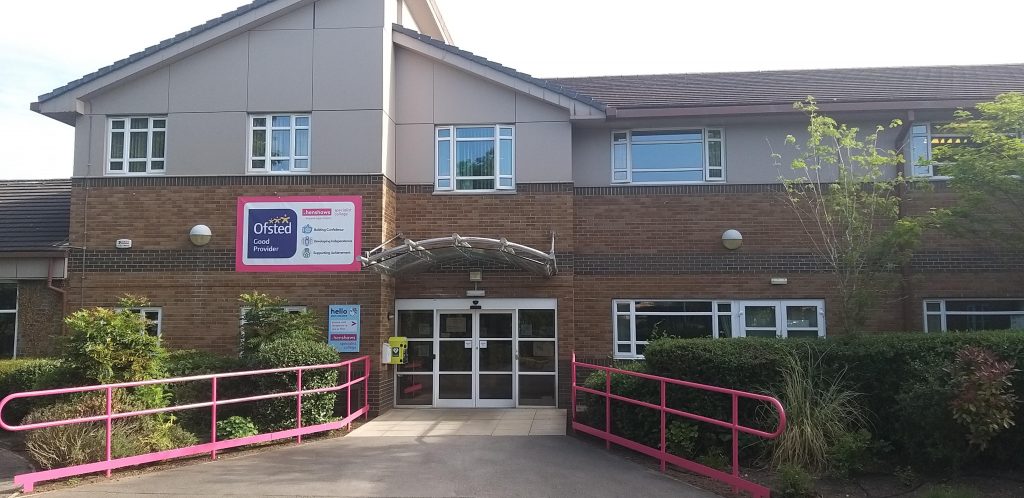 Reception
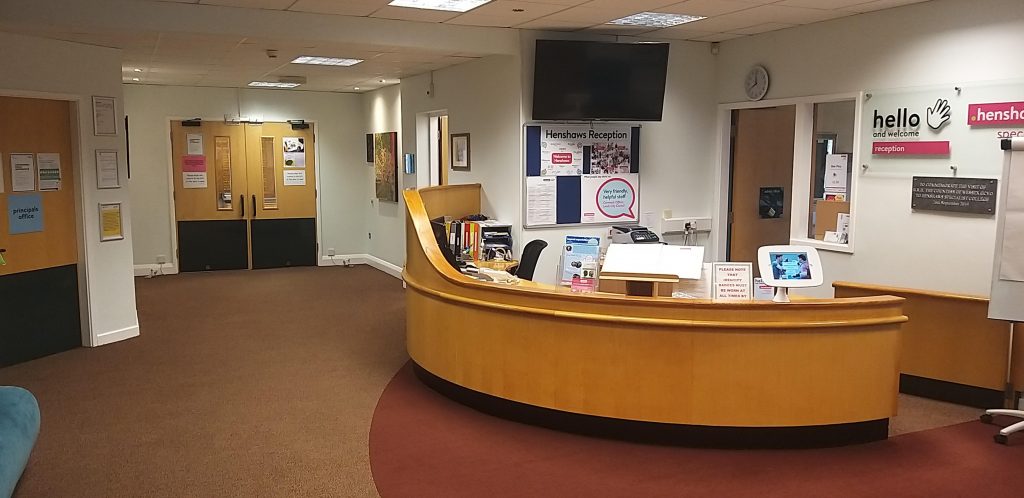 A Corridor
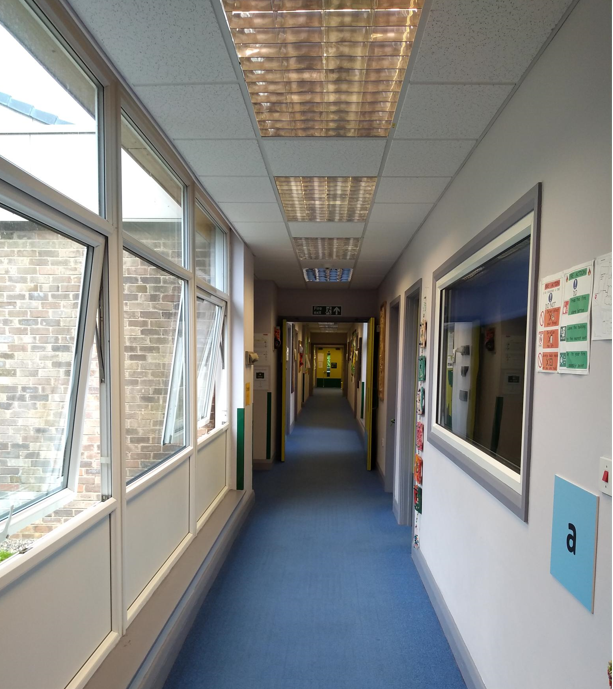 B Corridor
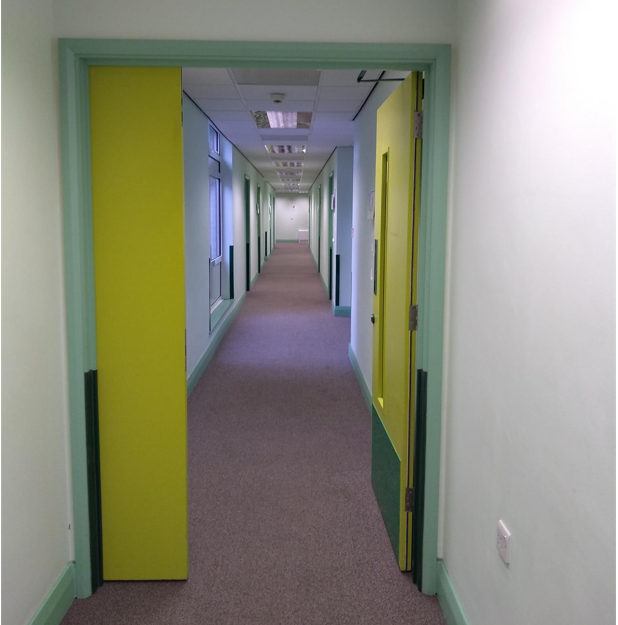 Art Rooms
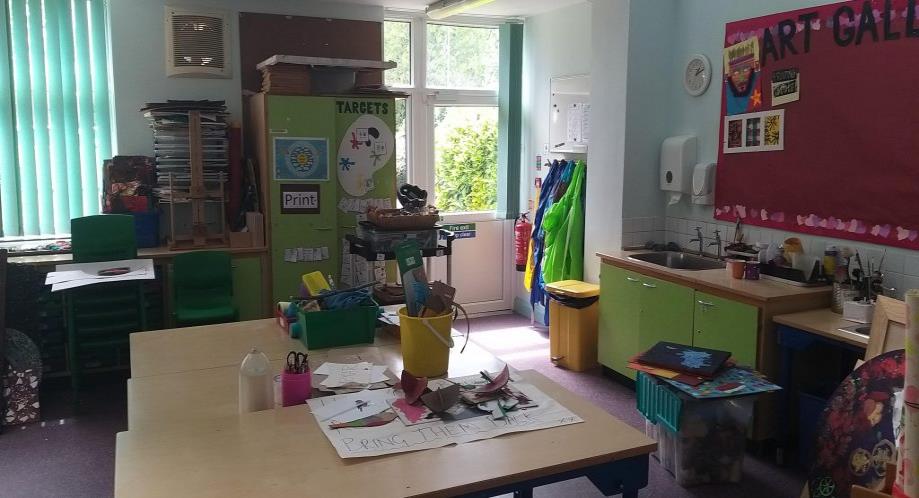 Art session
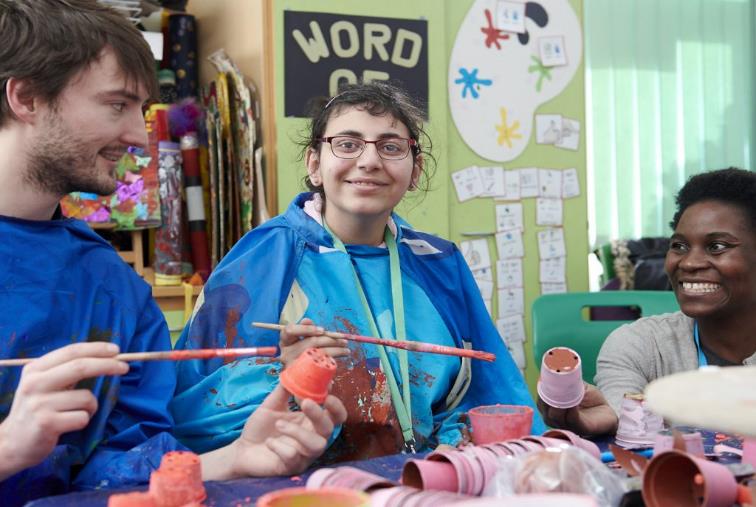 Music session
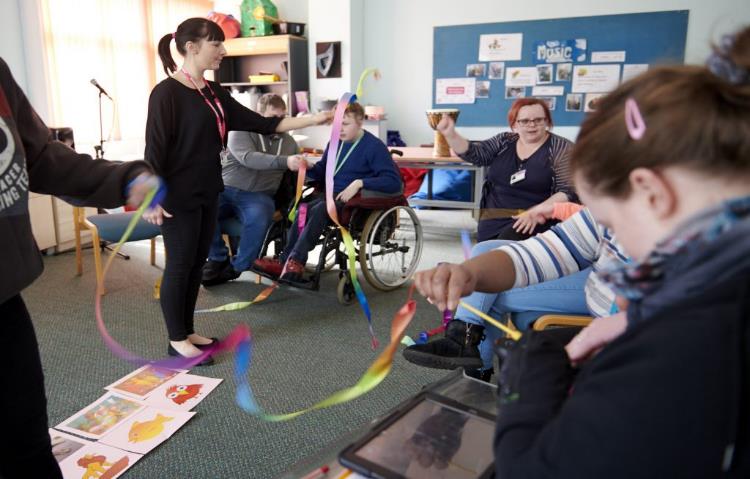 Independence Kitchen
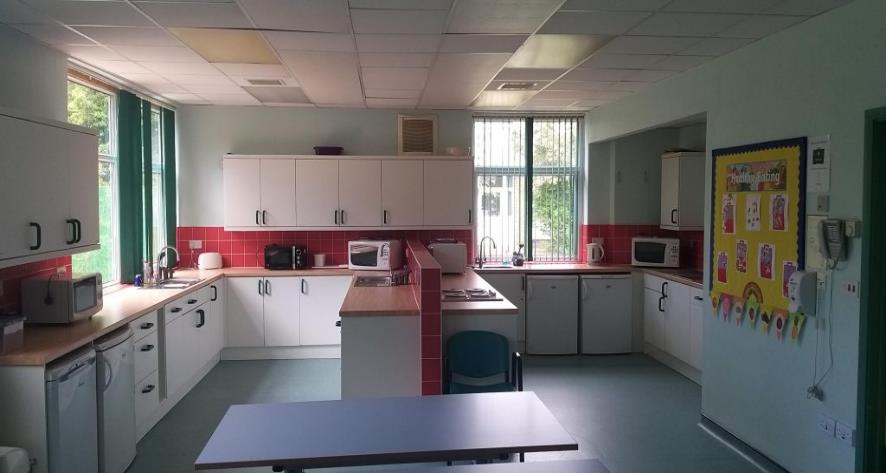 Cooking session
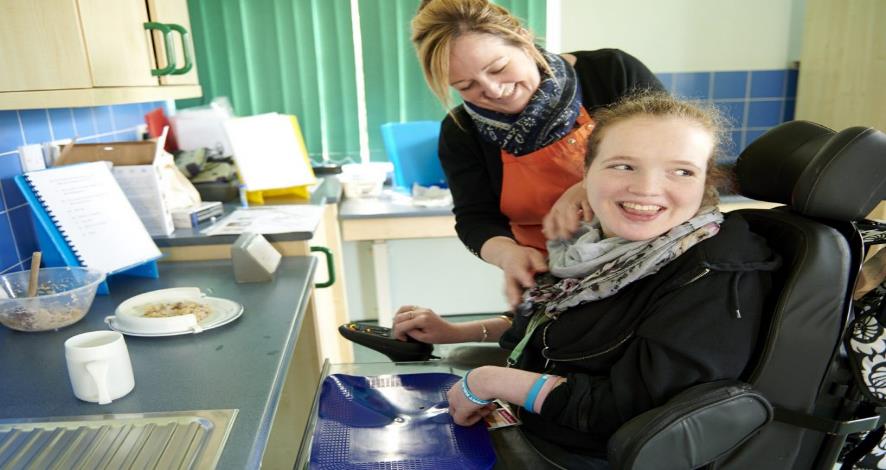 Classroom
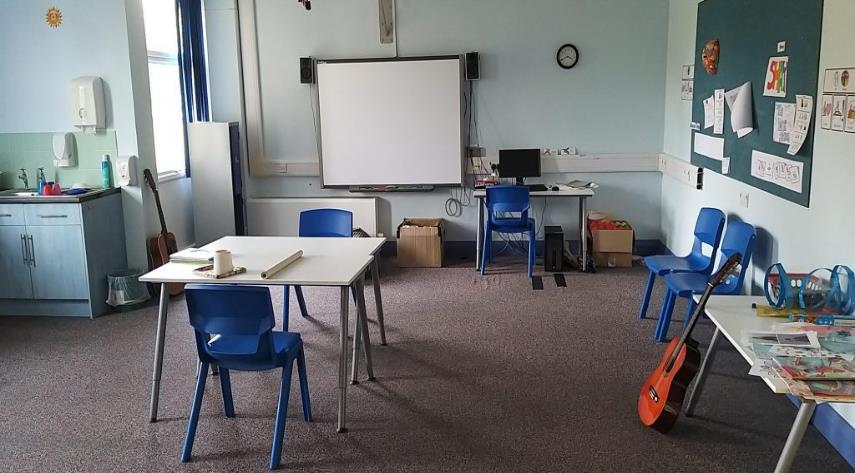 Learning
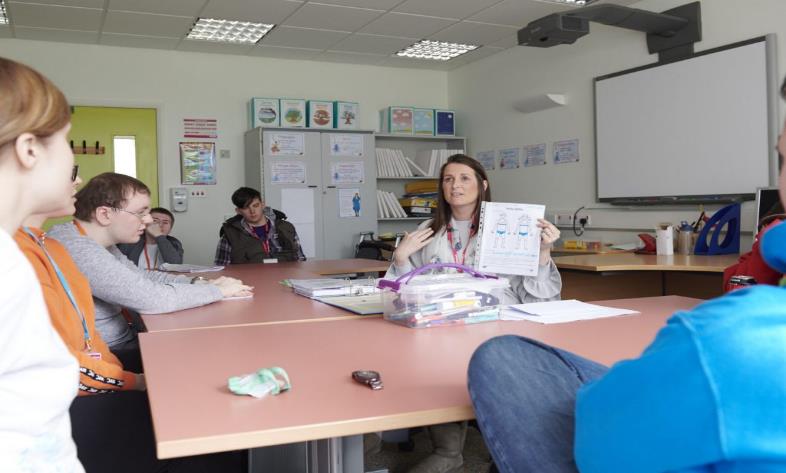 Quiet Space
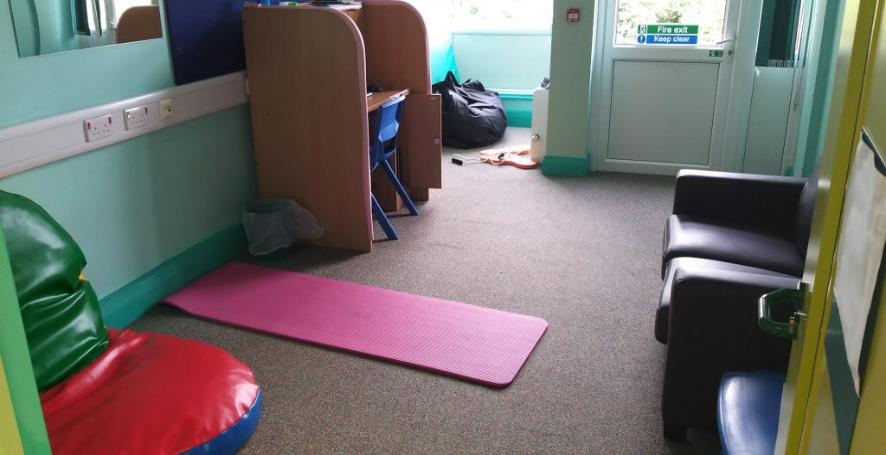 Therapy Room
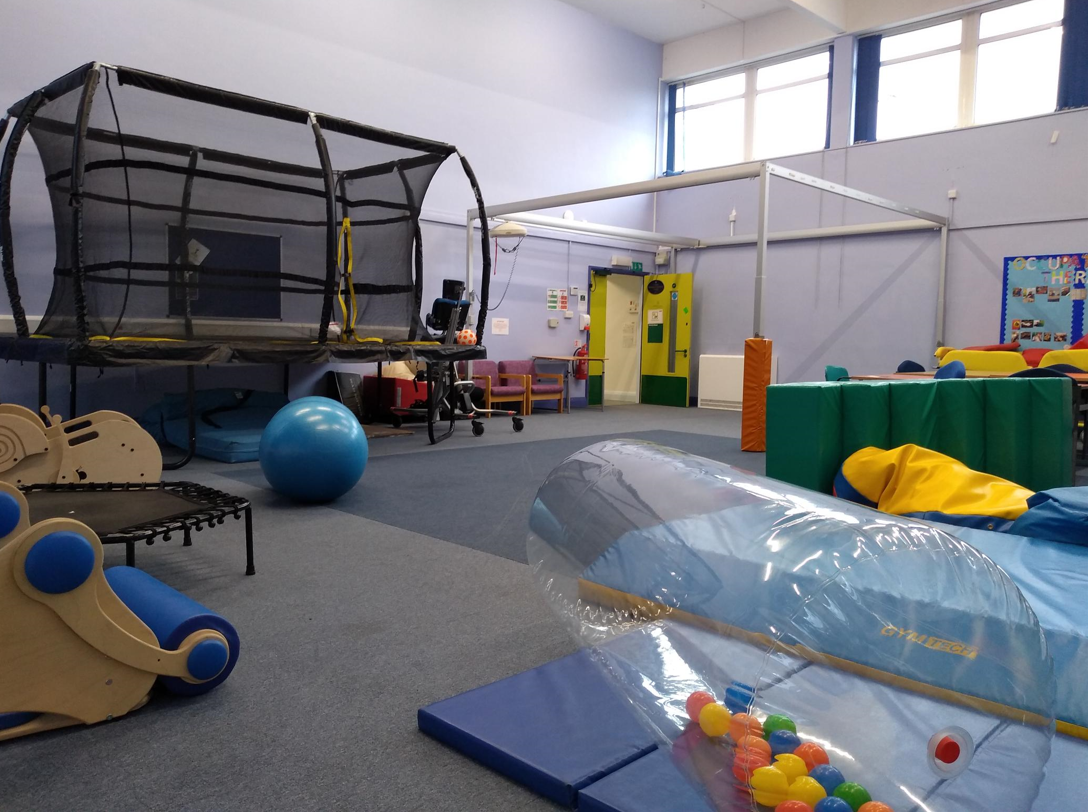 Sensory Room
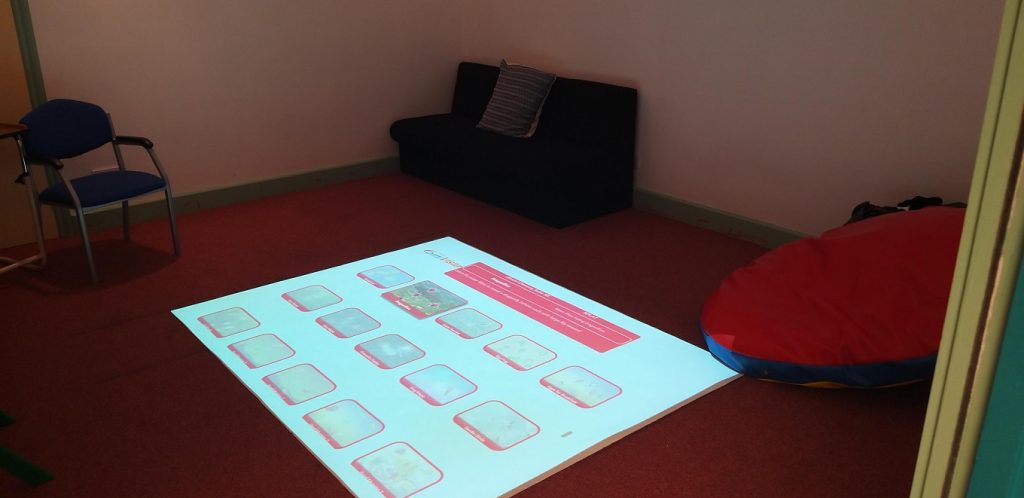 Dining Hall
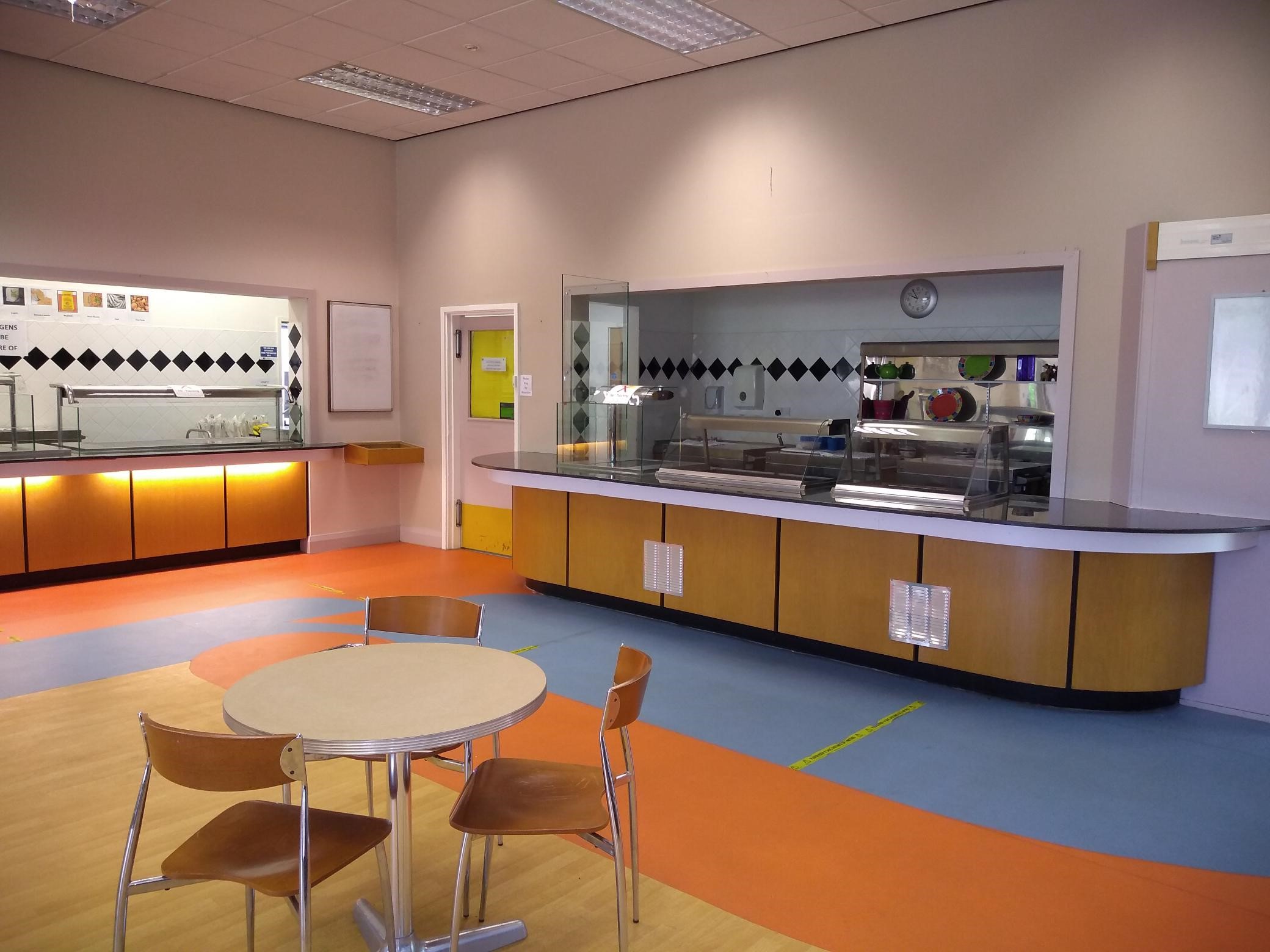 Assistive Technology
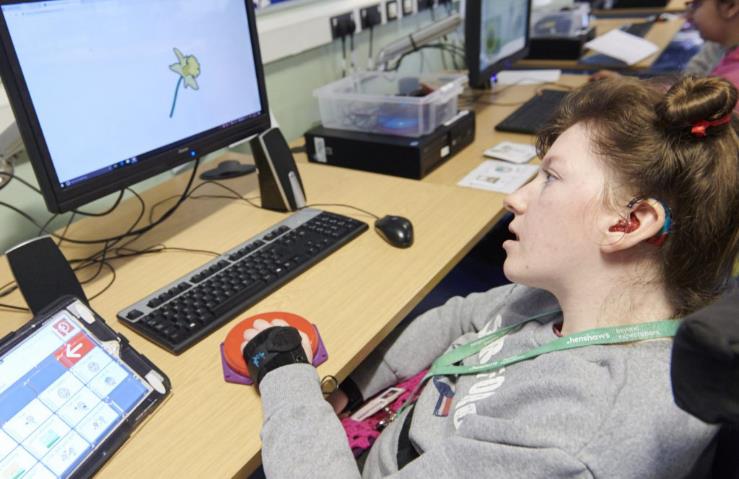 Sports Hall
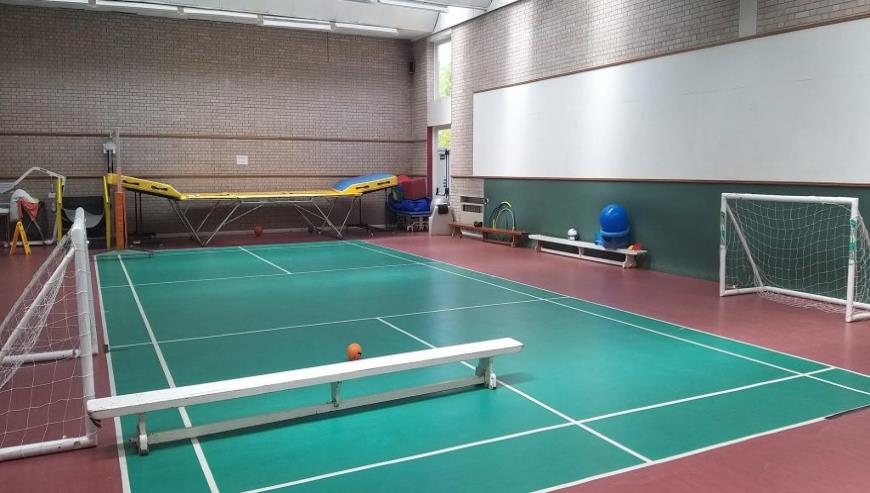 Gym
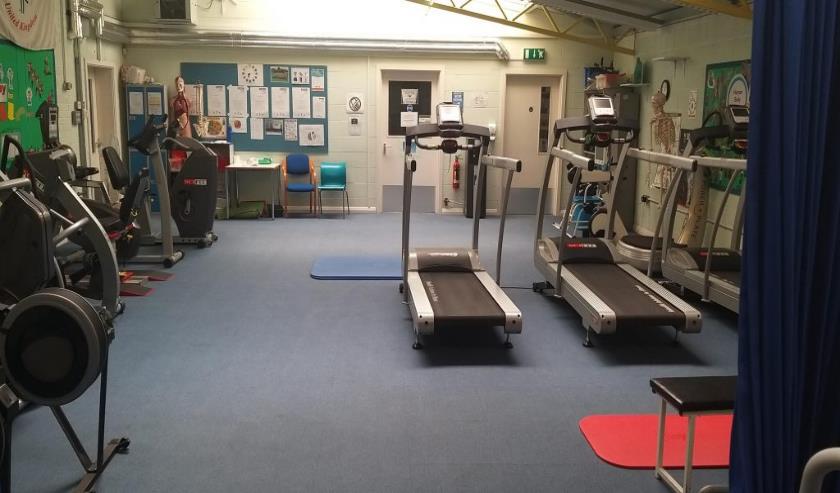 Swimming Pool
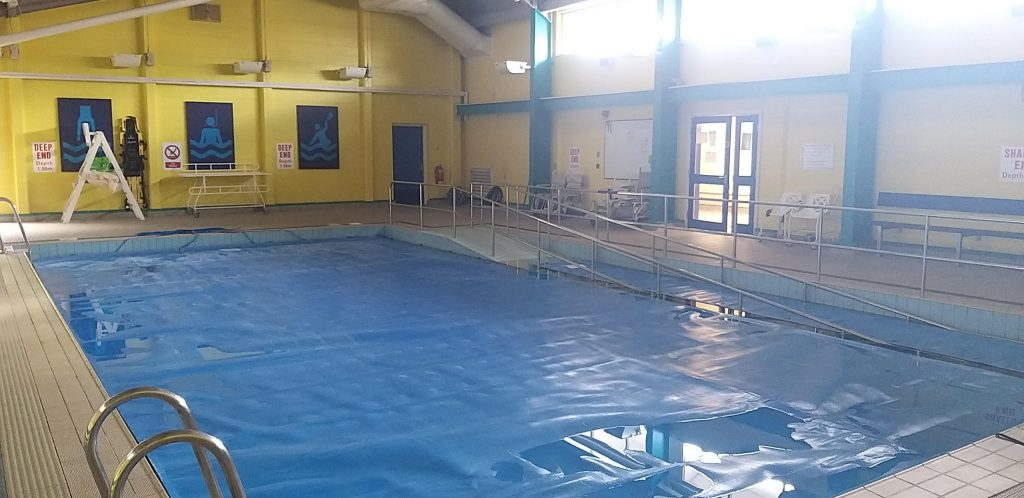 Swimming session
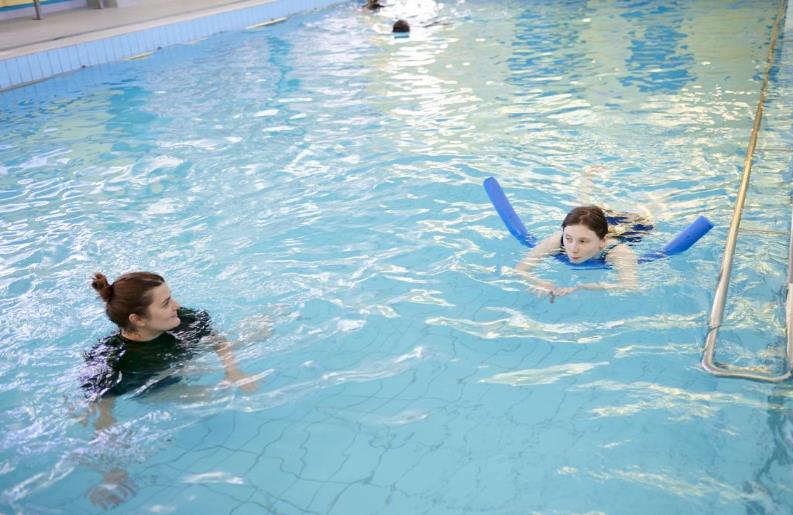 Hydro Pool
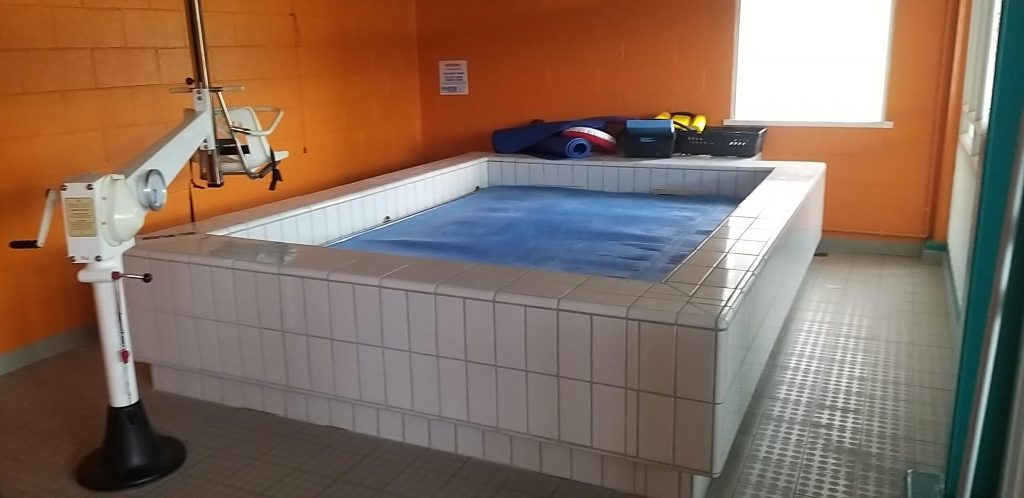 Outside Gym
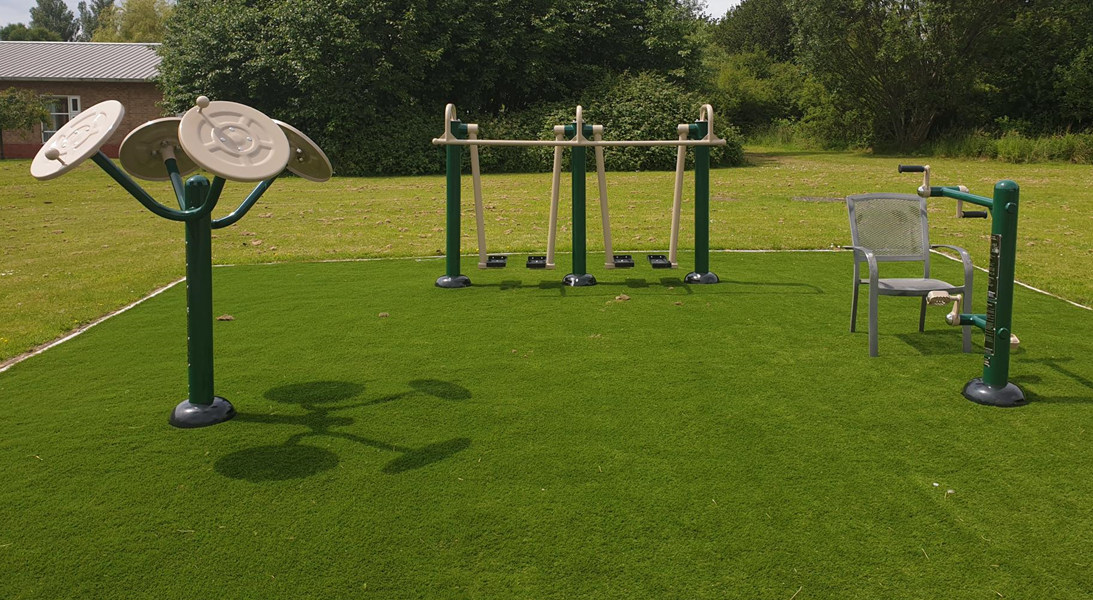 College Grounds
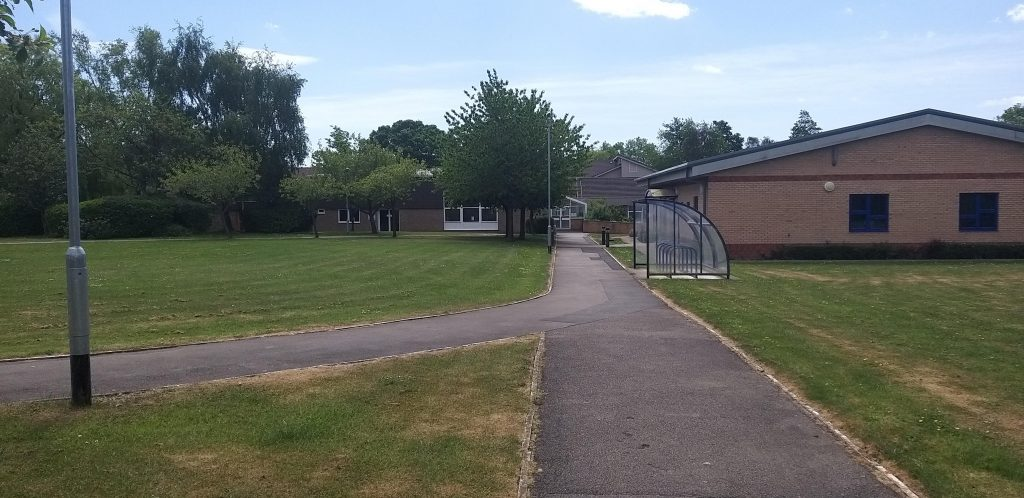 Ribble  House
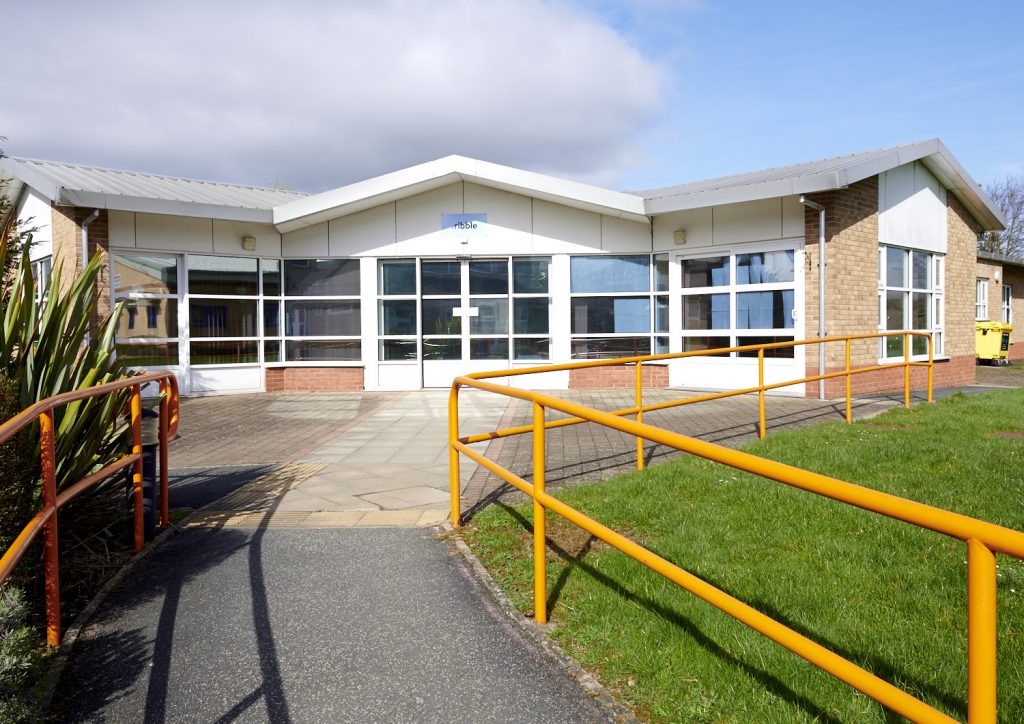 Sensory Garden
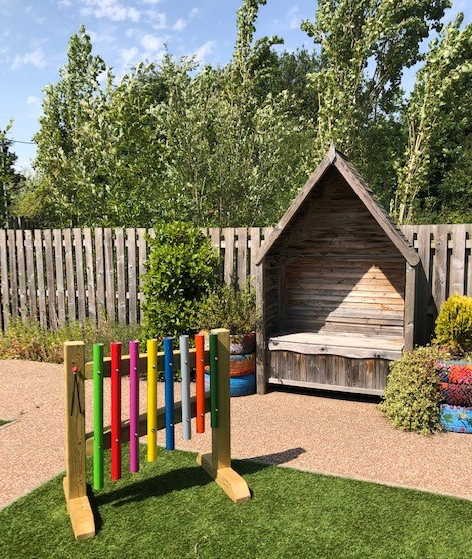 Sensory Garden
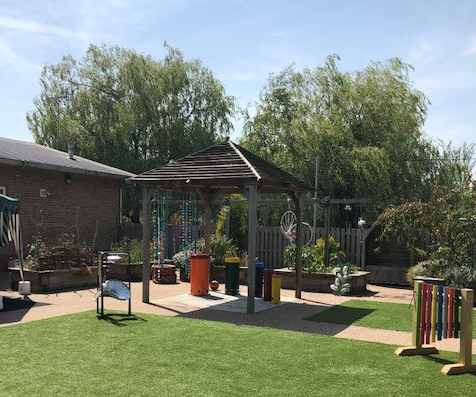 Sensory Garden
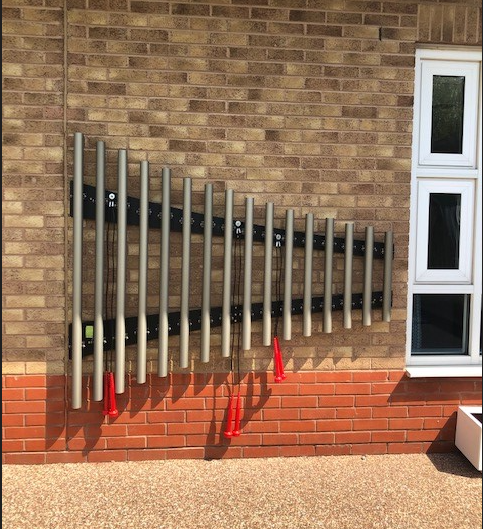 Rain Garden
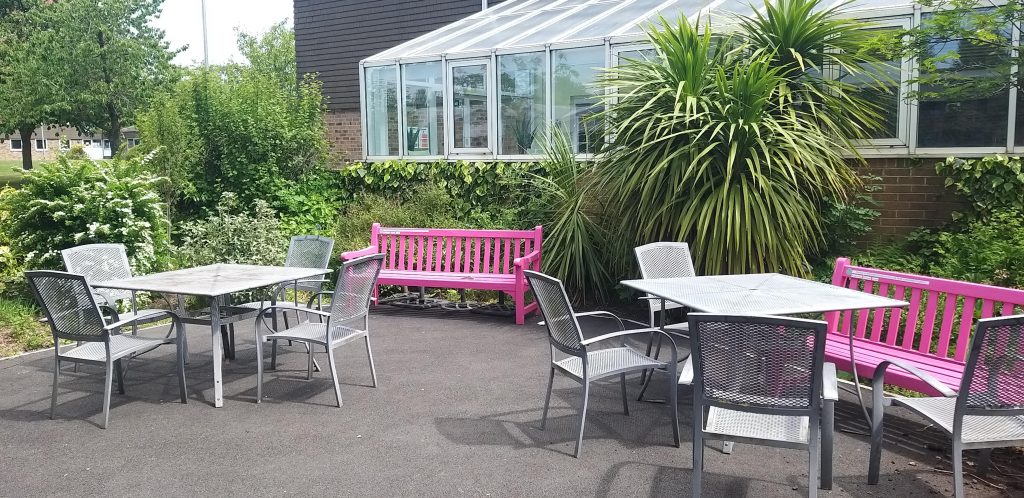 The Potting Shed
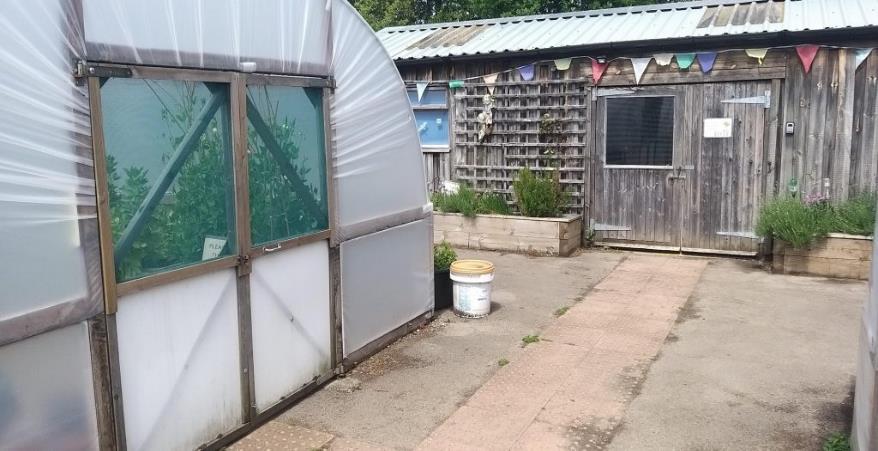 Horticulture
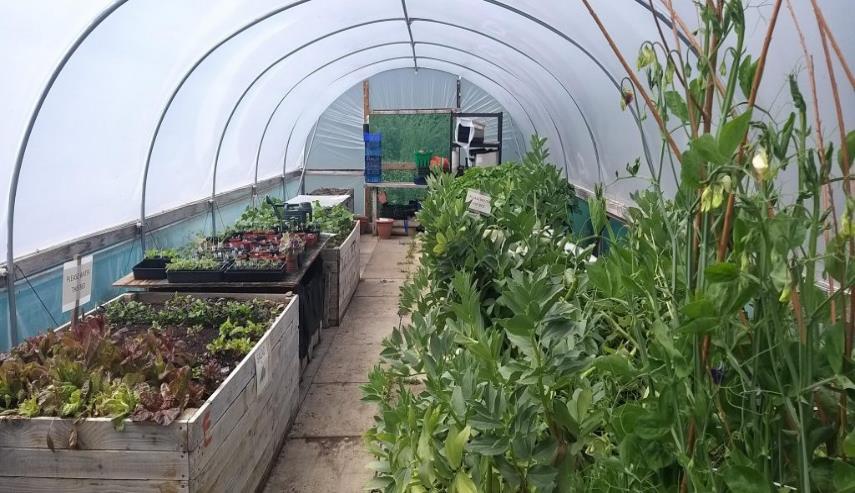 Forest School
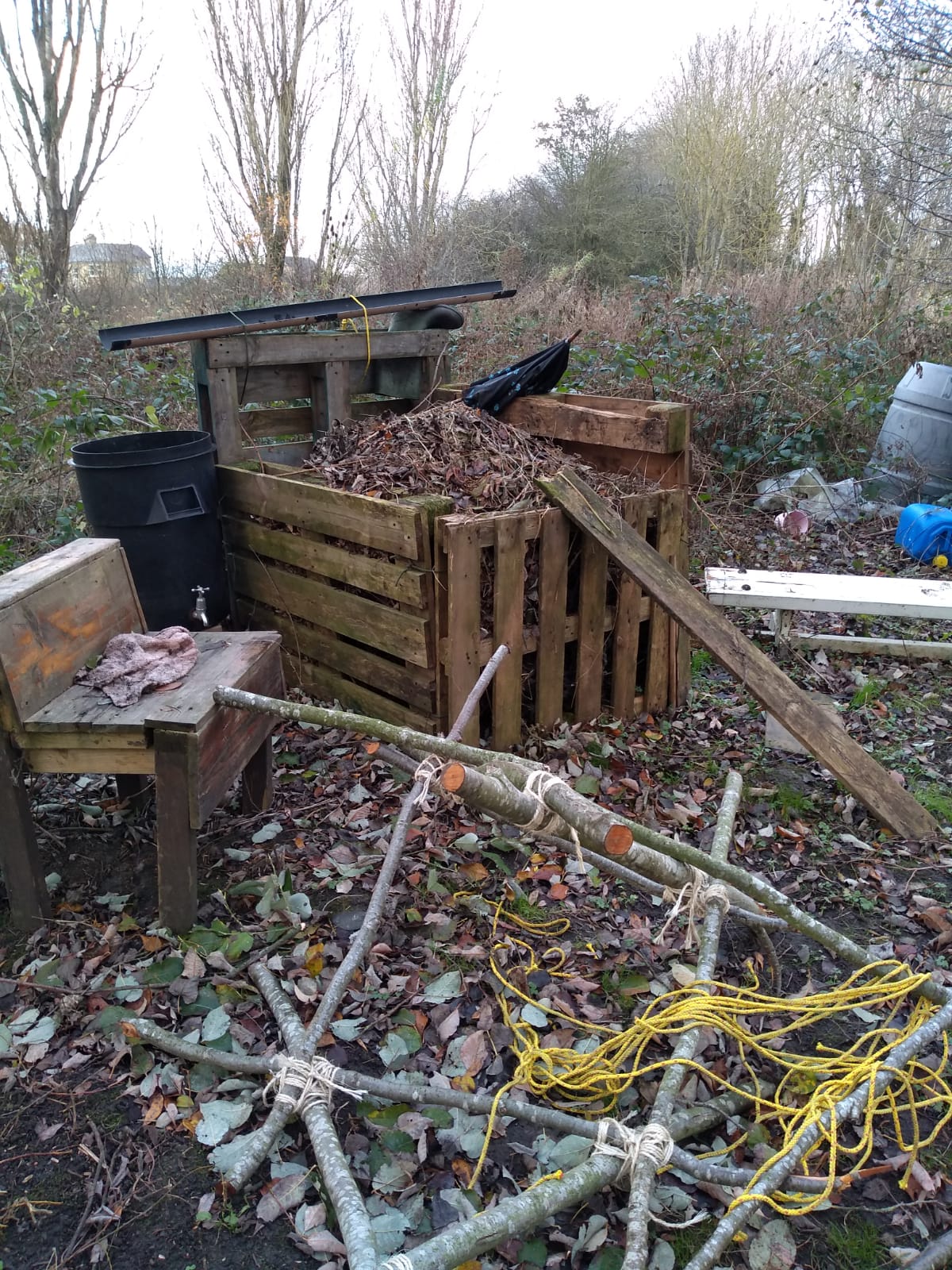 Forest School
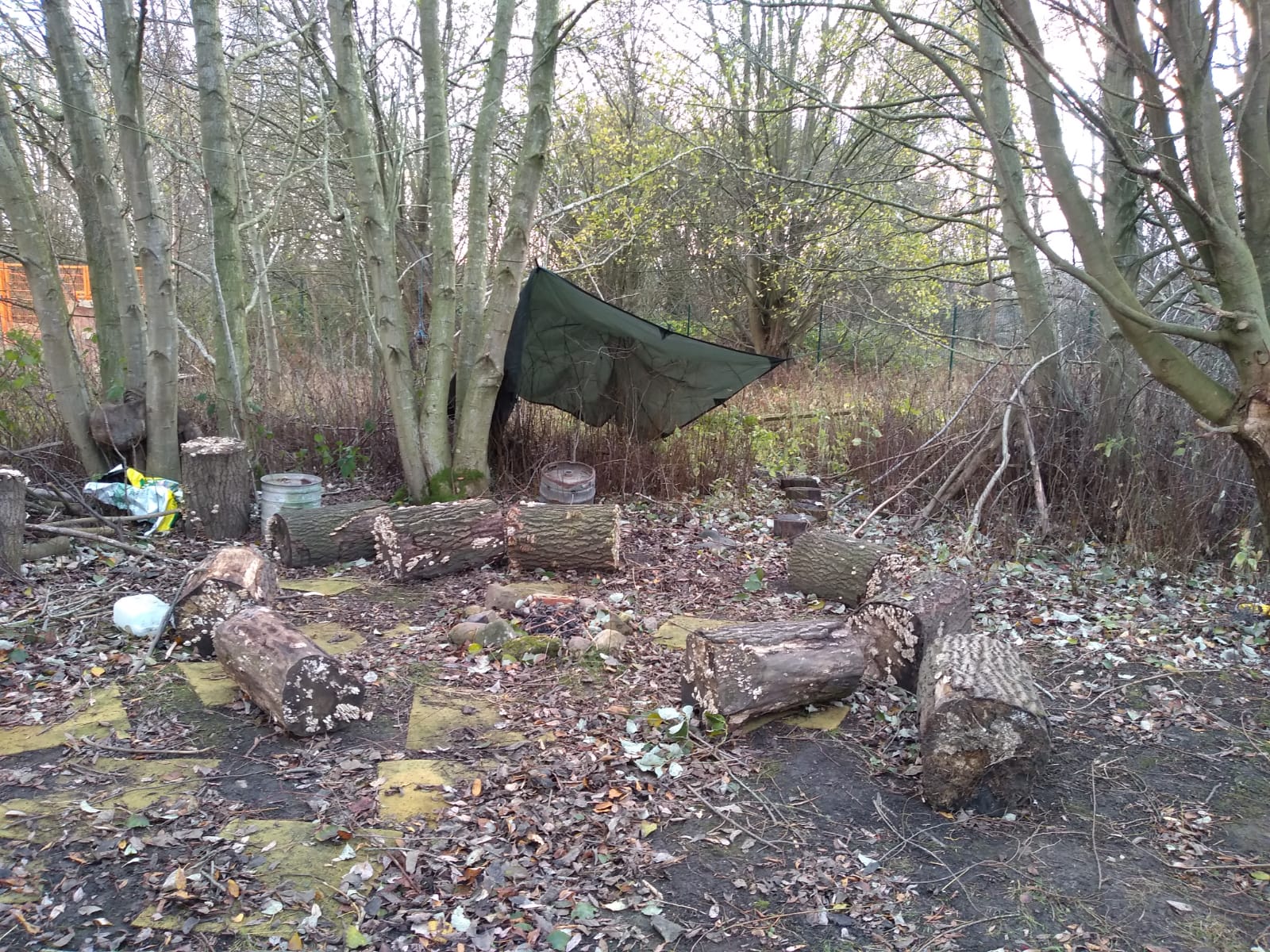 Education Levels
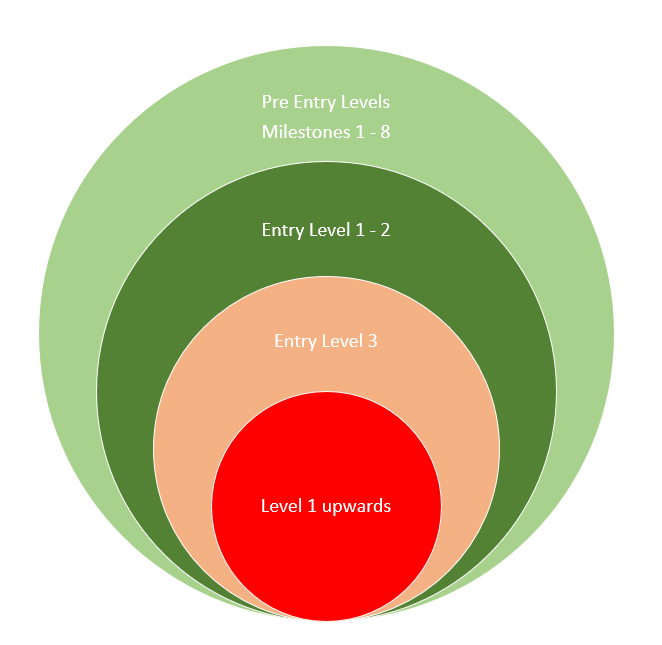 Halls of Residence
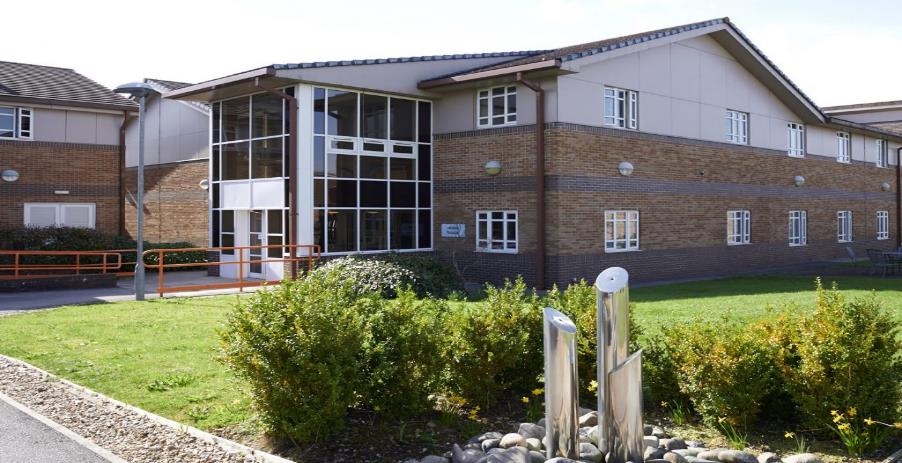 Evening Activities
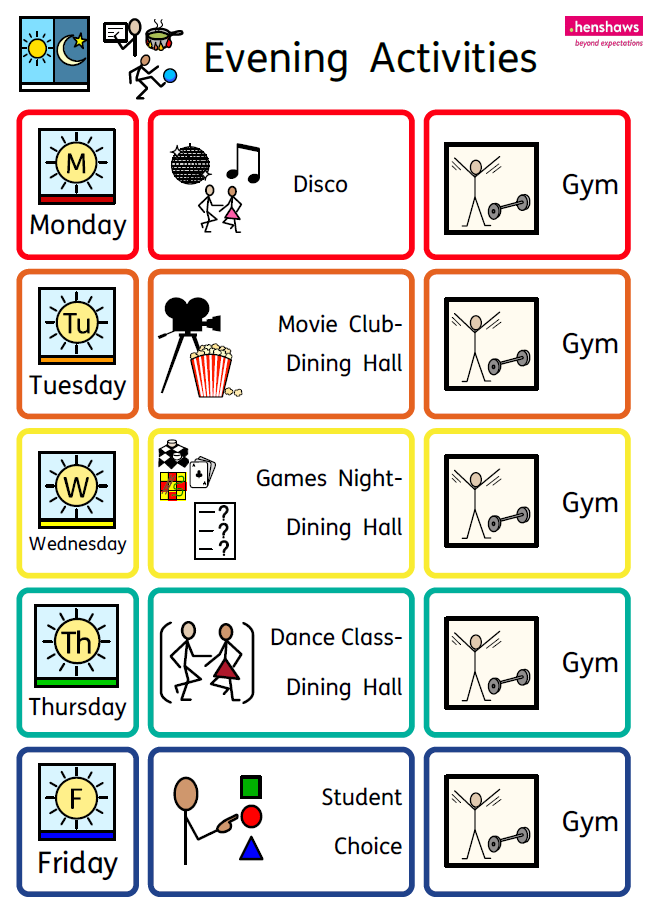 Halls of Residence
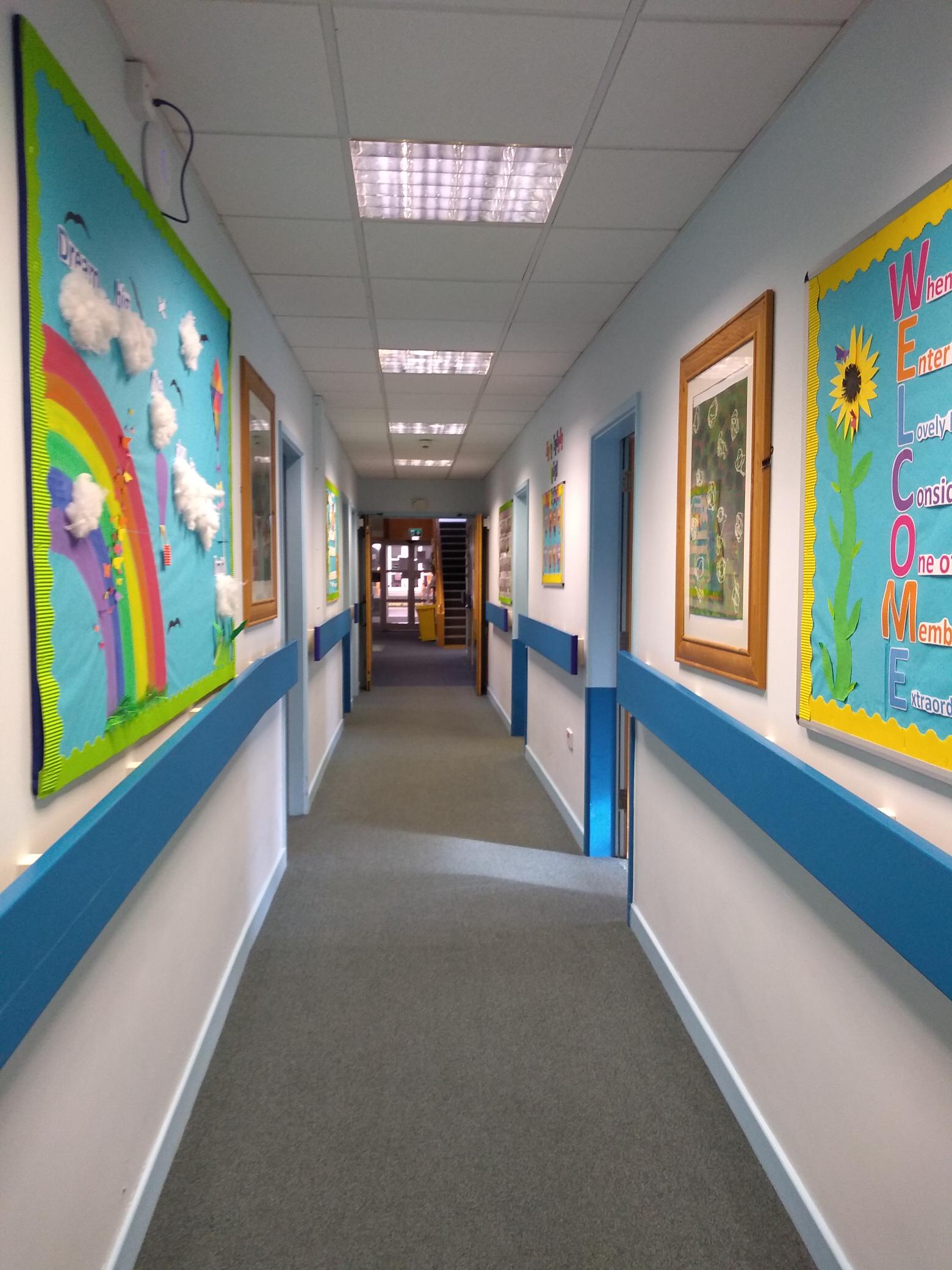 Student Rooms
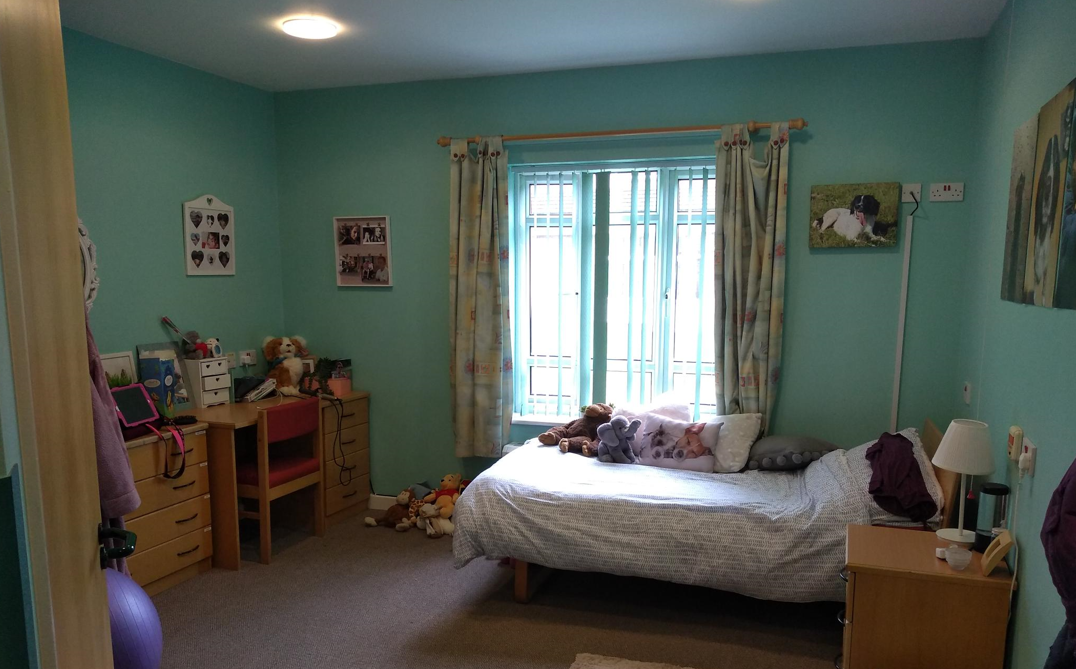 Student Rooms
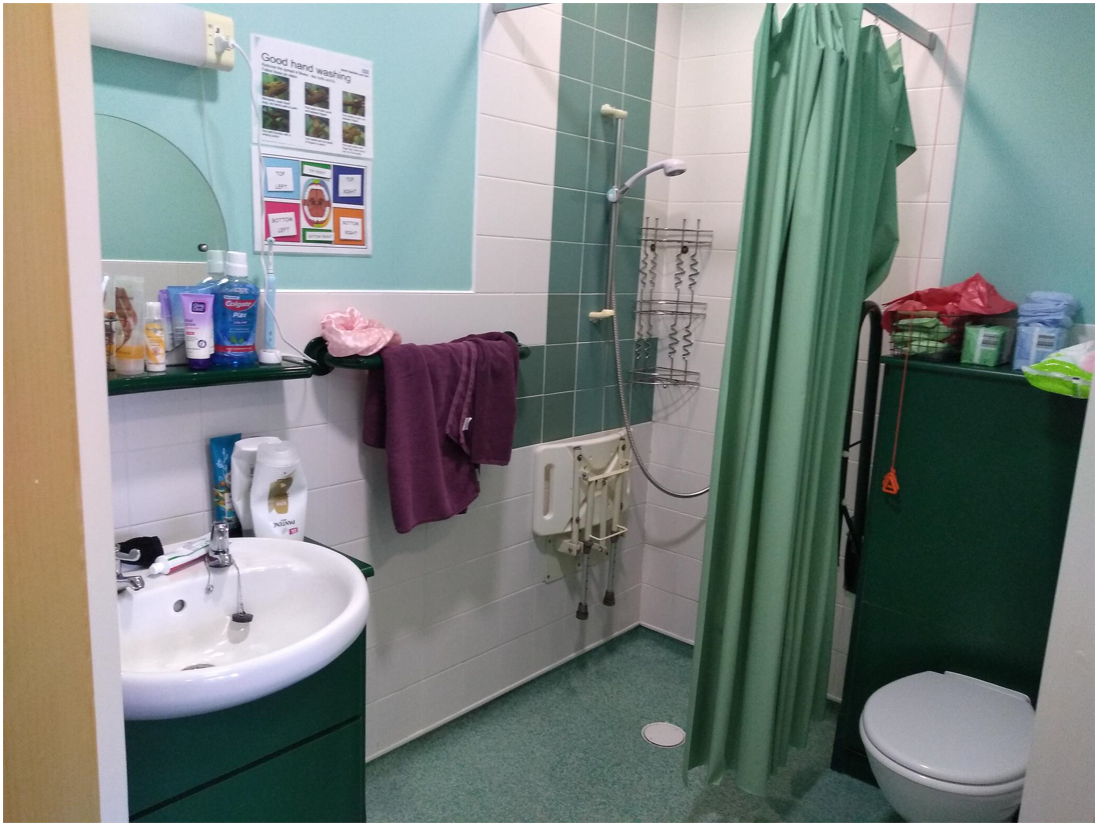 Student Rooms
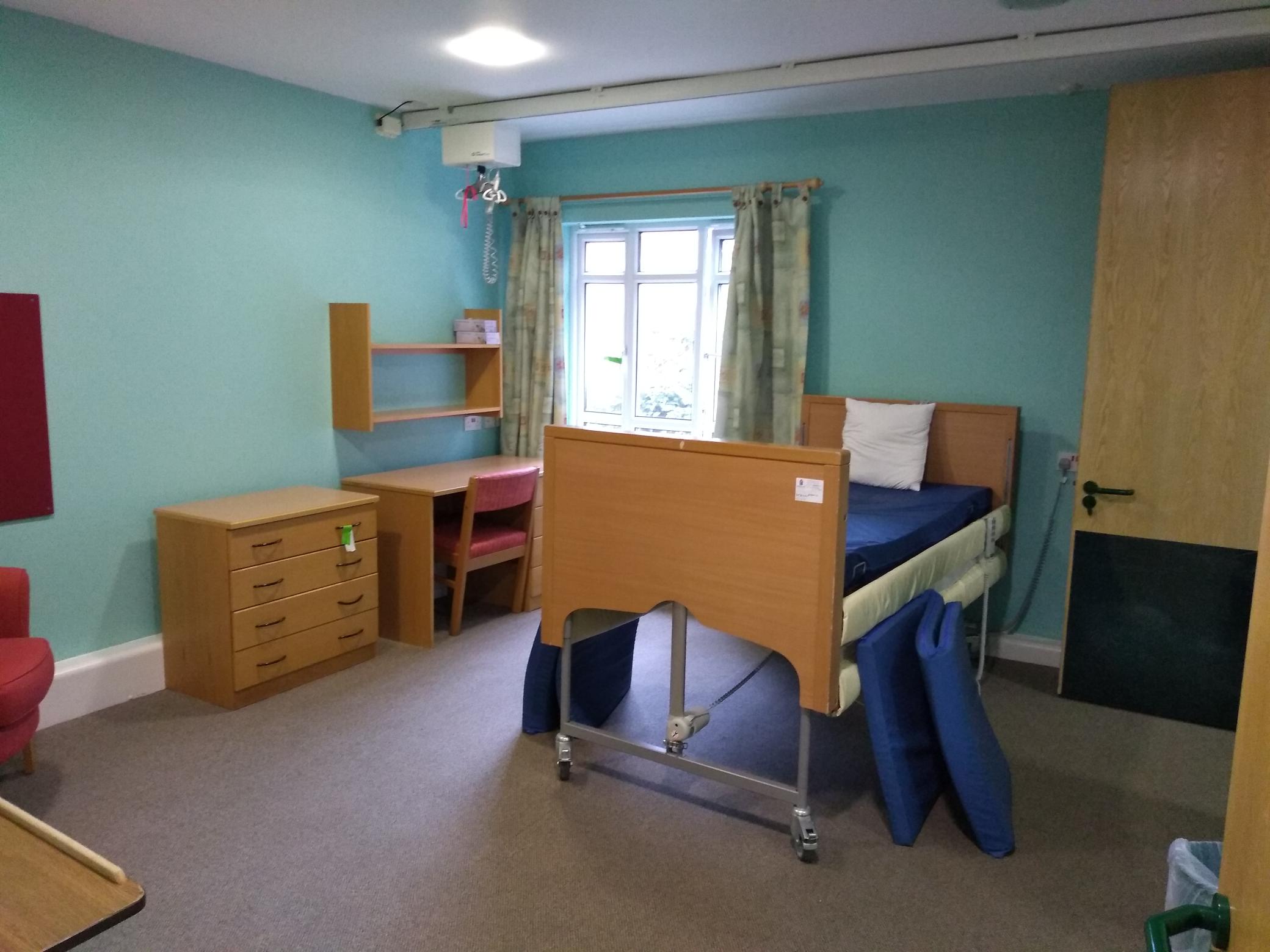 Student Rooms
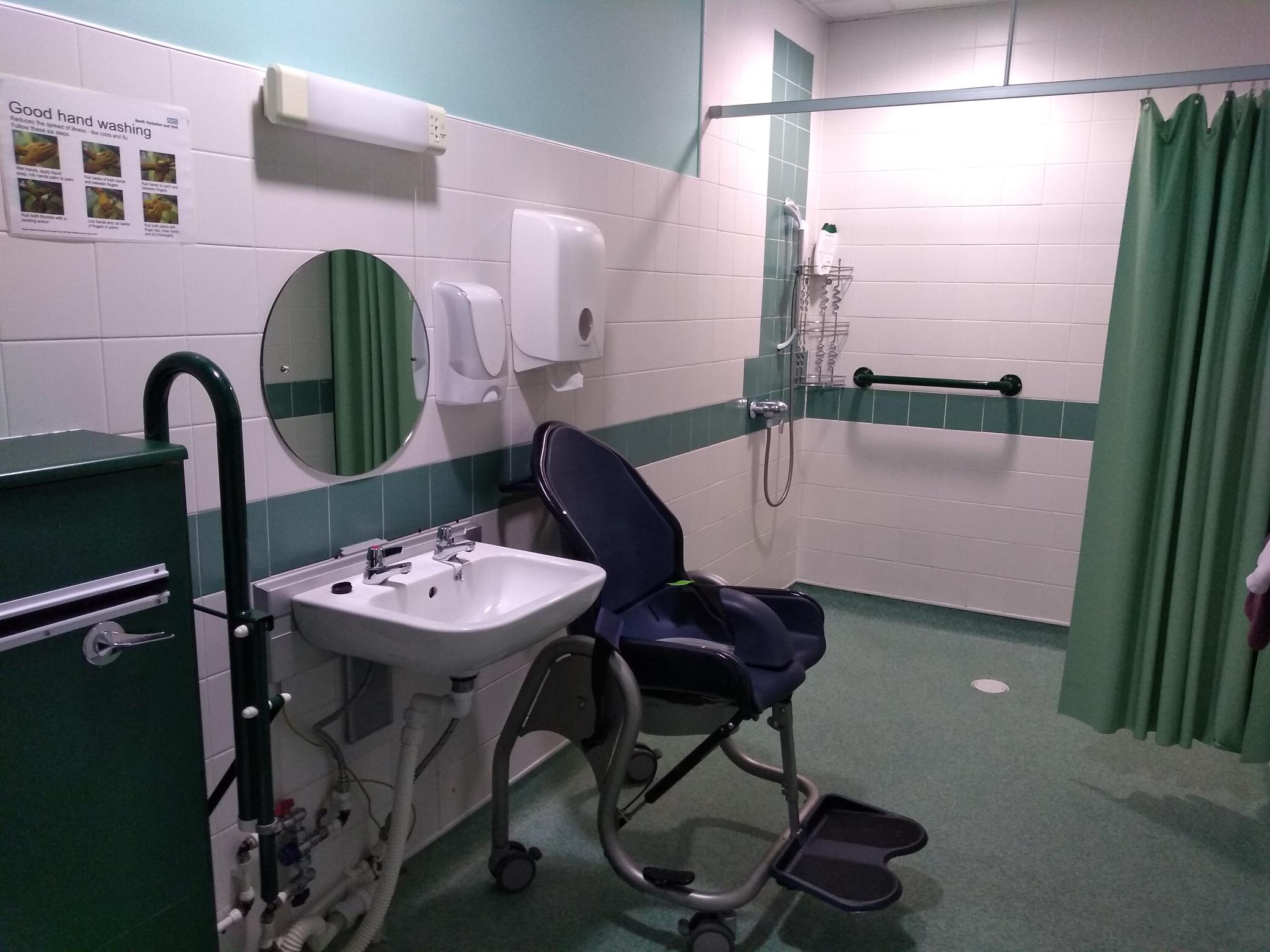 Communal Kitchen
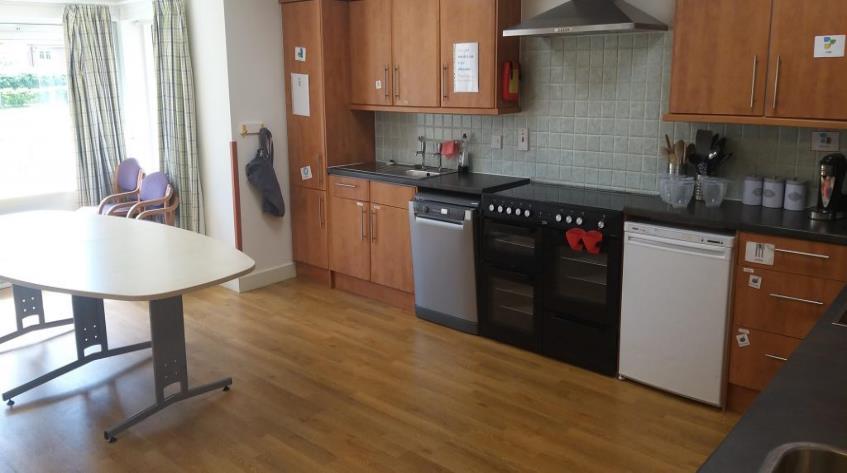 Communal Living Room
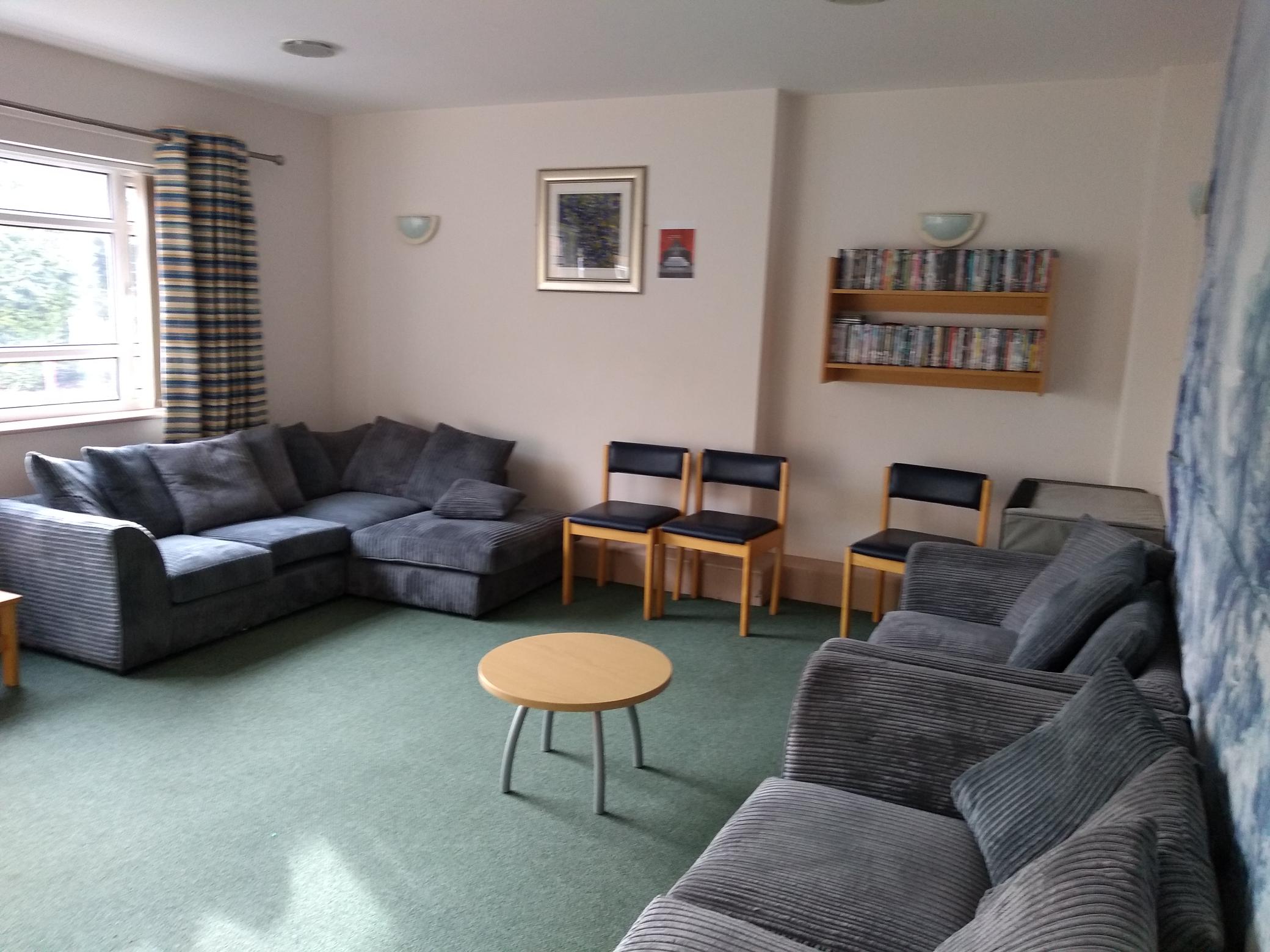 Thank you for looking around Henhsaws Specialist College
Any Questions?
Please contact us at: 
 transitions@henshaws.org.uk
Or call
01423 886451